Risultati sondaggio
rivolto alla comunità scolastica del Liceo Dante Alighieri
Studenti
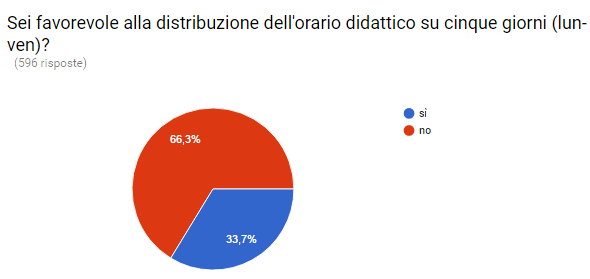 596 risposte su 796
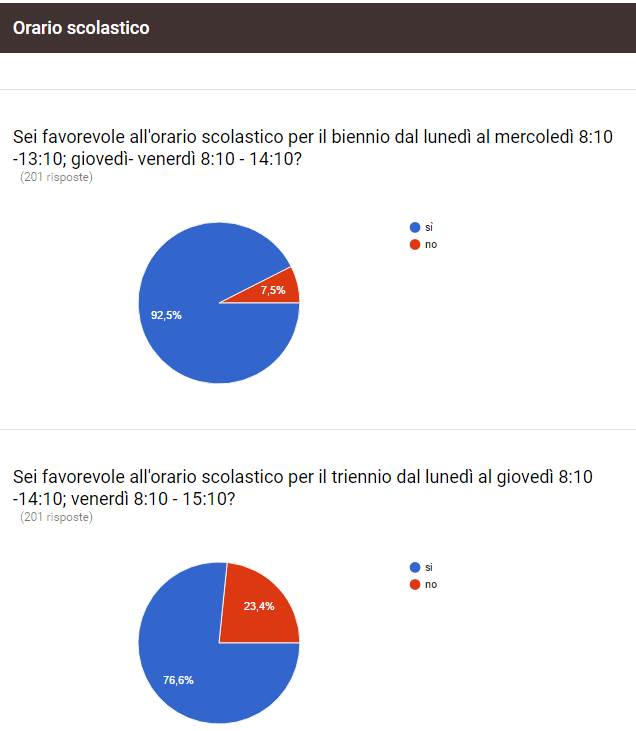 Studenti
201 risposte
Genitori
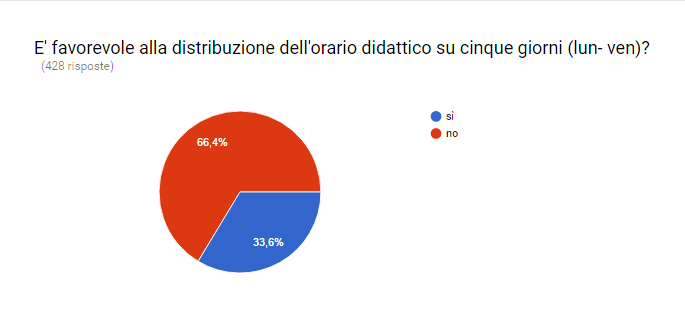 428 risposte
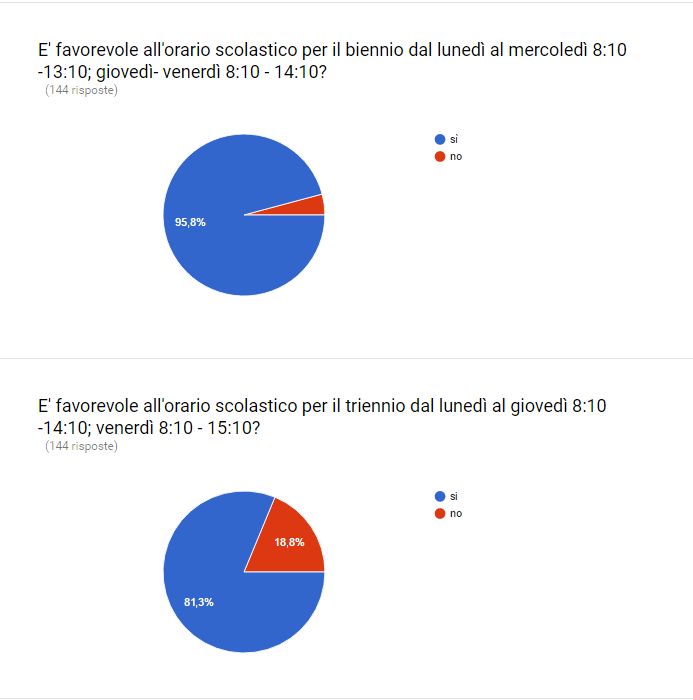 Genitori
144 risposte